Tiết 36:
THỰC HÀNH TIẾNG VIỆT
ĐUỔI HÌNH BẮT ĐỘNG TỪ, TÍNH TỪ
02
01
Từ các động từ, tính từ vừa tìm được, thêm vào cột trước và/hoặc cột sau những từ đóng vai trò phụ để tạo thành một cụm từ
Có 6 hình ảnh tương ứng với 6 động từ và tính từ, HS ghi tên động từ và tính từ vào cột giữa của PHT
2
PHIẾU HỌC TẬP SỐ 1
3
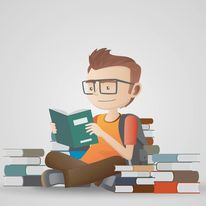 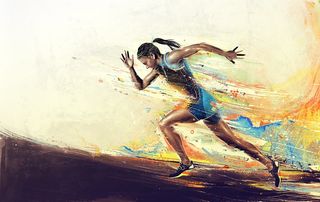 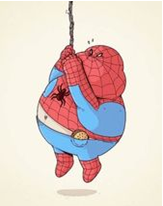 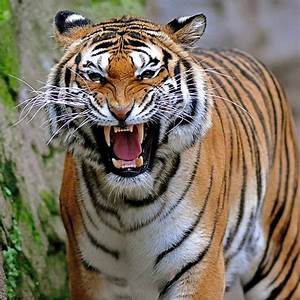 I.
CỤM ĐỘNG TỪ
VÀ CỤM TÍNH TỪ
1. CỤM ĐỘNG TỪ
6
2. CỤM TÍNH TỪ
7
II.
LUYỆN TẬP
BÀI 1 (TR.74)
Đọc đoạn 2 VB “Gió lạnh đầu mùa”, tìm 1 cụm động từ, từ động từ trung tâm của đoạn đó, hãy tạo ra ba cụm động từ khác
N2+5
Đọc đoạn 1 VB “Gió lạnh đầu mùa”, tìm 1 cụm động từ, từ động từ trung tâm của đoạn đó, hãy tạo ra ba cụm động từ khác
Đọc đoạn 3 VB “Gió lạnh đầu mùa”, tìm 1 cụm động từ, từ động từ trung tâm của đoạn đó, hãy tạo ra ba cụm động từ khác
N3+6
N1+3
BÀI 2 (TR.74)
Tìm trong VB “Gió lạnh đầu mùa” hai câu văn có vị ngữ là một chuỗi cụm động từ và cho biết tác dụng của các diễn đạt đó.
KĨ THUẬT
KHĂN TRẢI BÀN
BÀI 3 (TR.74)
11
BÀI 3 (TR.74)
12
BÀI 4 (TR.74)
Tìm một cụm tính từ trong truyện “Gió lạnh đầu mùa”
Xác định tính từ trung tâm
Tạo ra ba cụm tính từ khác từ tính từ trung tâm đó
13
BÀI 5 (TR.74,75)  THẢO LUẬN NHÓM ĐÔI
14
BÀI 6 (TR. 75)
Gió rét tê tái, gió không rét mấy
Gió rét
Toà nhà cao chót vót,…
Toà nhà cao
Cô ấy rất đẹp
Cô ấy đẹp
16
III.
VẬN DỤNG
Viết đoạn văn (khoảng 5-7 câu) nói về cảm xúc của em lúc giao mùa, trong đó có sử dụng ít nhất 1 cụm động từ hoặc 1 cụm tính từ làm thành phần chính của câu.
18
Chúc các em học tốt nhé!
19
20
21